Veljko Milutinovic
1/30
The ICE of USA
Formed around NYU: Queens College
Goals: Teaching + Consulting + Research
Teaching: Army of promoters + Educating future experts
Consulting: e.g.,     Pfizer animal health care     Private prenatal hospital rooms     Student mind sets elaborated     (self-esteem, control, concentration)
2/30
Vision for Europe: National ICE Growing MultiNational
Step#1: Getting incorporatedStep#2: The 50/50 memorandum/contract with the ICE of USAStep#3: The B2C infrastructure (.ppt explanation + customer contract)
	       
		       The pitch of the explanation:	       a. If MG is used as a one-step process:                     Better 5% to 25% or more	       b. If MG is used as a two-step process:                     UNIQUE	       c. Axioms of MG: Think? Like? How much ready to pay/donate?
3/30
Step#4: The First Project
From min 1Y to max 3Y          Price Structure = Expences + Fee(ICE)          Expenses:               Polling + Travel (if any) + Specifics (if any)          Fee(ICE):               MicroScience (one time) + IndividualTyping (one month) = $2K               IndividualTyping (monthly) = $200               Sefte = 50% off
4/30
The MindGenomics Process
Step#5: LESSONS LEARNED ANALYZED!




Step#6: Careful selection of the next 9 projects!
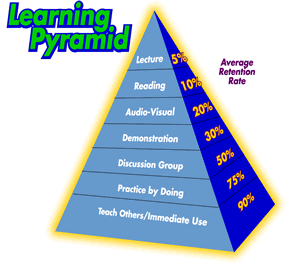 5/30
The MindGenomics Process
Step#7: Another 9 projects @ 50% discount 	      in cooperation with ICE(USA)Step#8: Lecturing in front of few big prospects.               Definition of a Big Prospect:                   Chain of Identical Units or Single Multi Variety Production               Examples: Dealerships (e.g., VW) or Monopolists (e.g., DELTA)Step#9: Automating the process:               Setting the production rules               Setting the quality control rules               Teaching the HRs               Setting the quality control of quality controllers
6/30
Step#10: Lecturing in front of many small firms!
Local USA Chamber of Commerce             Local National Chamber of Commerce             Local Commercial Chambers of Managers             Pitch:             This is a game of large numbers!             Worst seller with MG vs Best seller w/o MG = 23% better             The gain is statistical (invisible becomes visible)
7/30
The MindGenomics Process
Step#11: Learning How to Close the Sale in Big Noise!                 Suggestions: Not to hire a marketing agency                     a. One of co-owners 		 (for big prospects)                    b. N assistants under one of co-owners 
			 (for many small)Step#12: Classification of Master Targets                 Master targets are classified as:                    a. Those having a problem                         e.g., NY Times selling subscription to college students                    b. Those anticipating the problem                        e.g., Politicians before entering a campaign
8/30
The MindGenomics Process
Step#13: Education at a vector of universities!                 a. Course structure (e.g., Freshmen's MATH 110 @ NYU):                 	1/3 Statistics (including linear regression)                 	1/3 The MG process                 	1/3 An MG class project
                 b. Invited lectures (e.g., Master and PhD Students)Step#14: All child diseases cured!
9/30
Step#15: H2020 Proposal Preparation
         Essence:         Introduction to a vector of National ICE companies         Mechanism:         40 different partners from 40 different EU countries         Entrance Tickets:             a. Have an educational course (on-site or via-skype)             b. Have a paper published at a peer-review conference:                 Proof of understanding and building credentials             c. Have a research idea compatible with the call             d. Have a national ICE formed, as an affiliate of ICE.SRB:                 NGBT (no give before take)                 50% stays locally                 50% goes to ICE.SRB (for using the brand and technology)                     Half goes to ICE.USA                     Half stays at ICE.SRB                         Half stays with the majority owner                         Half goes to share-holders         Axiomatic issue: Unlimited IntraBorder Growth
10/30
The MindGenomics Process
Step#16: Proposal                 Building on the top of Public Domain                 Improvements in 8 domain avenues!Step#17: Patenting                 Dr. Moskowitz holds (alone) 4 major MG patents
Step#18: Conferencing                 e.g., VIPSI Brainstorming: What next?Step#19: JournalizationStep#20: Exchange or JPMorgan
11/30
Definitions of Basic Terms
IdeaMap
MindGenomics
AddressableMinds
RDE
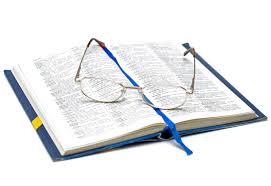 12/30
IdeaMap = A Program
Function: Running a study
Input: 
	Demographic (facts for the polling agency)
  Silos (concepts of interest for marketing)
  Elements (concept related marketing slogans)
13/30
Intermediate Products
1. VIGNETTES
     2. POLLING AGENCY INTERFACE
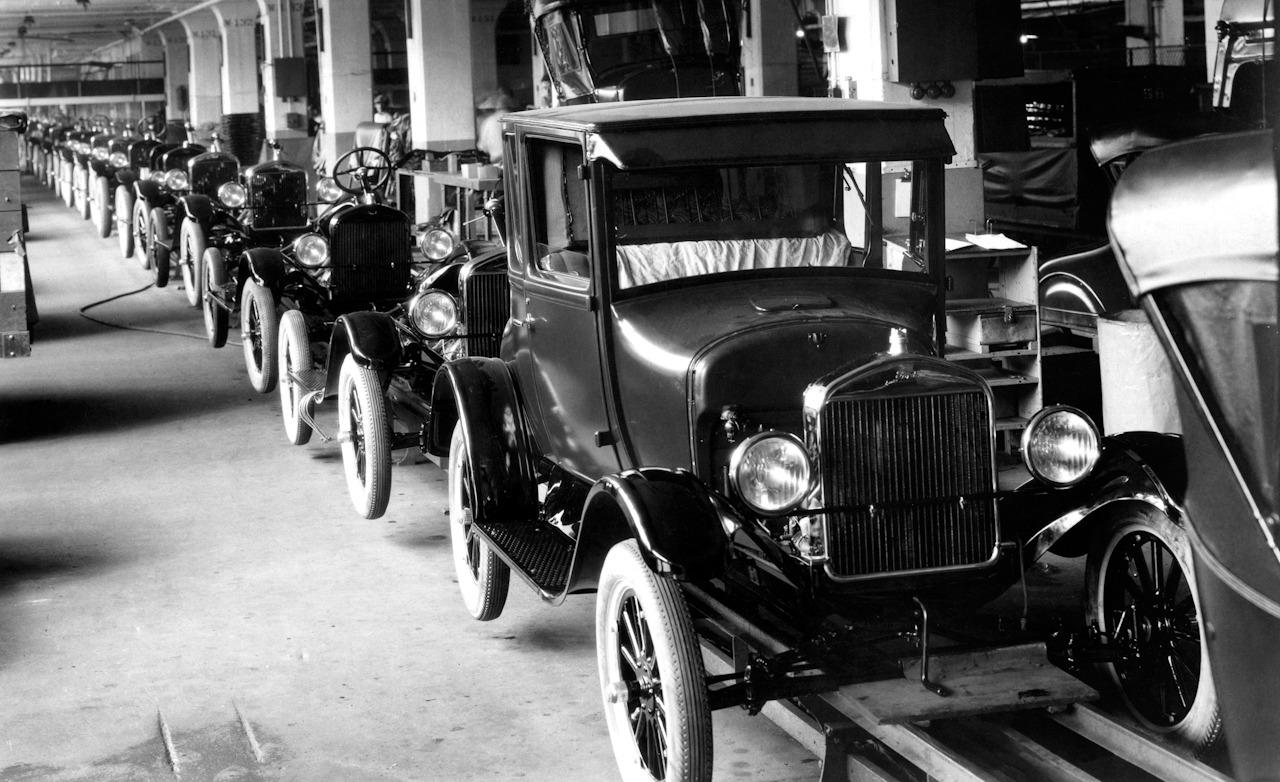 14/30
1. VIGNETTES
Vignettes (screens with a scenario and questions): 40 or 48
	Scenario (one silo and 3 to 4 elements from other silos)
	Questions (2 or 3): Think? Like? HowMuch?
Scale: Each question on the scale ZERO to 9, or 1 to 9.
Important:         Questions are NEVER demographic!         Questions are:	           PSYCHOGRAPHIC                        (What do you like in this 50Y old picture?)                        BEHAVIOURISIC                        (Do you like the meeting to be casual?)                        MERCANTILISTIC                        (How much are you willing to pay or donate?)         Patent: If 2 questions, then: B+M (more common)         Patent: Combinations form consistency sets catch liars                        (acceptable justification for polling re-requests)         IdeaMap: Others who praised/liked/bought the same book as you,                           also purchased ... (patent)         IdeaMap: Number of vignettes is study dependent (patent)
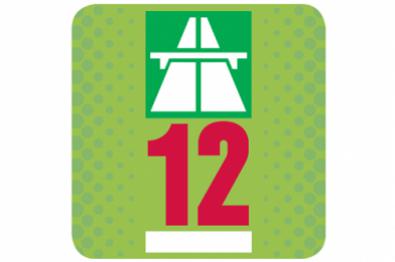 15/30
2. POLLING AGENCY INTERFACE
Several million people on file:
Field House and Amazon Turk
Each person willing to read and click 96 times         
(typical 2 questions, in each one of 48 vignettes)
Requests and re-requests
(demographic data must be precisely defined in re-requests)
16/30
Output
Elements ranked by utility values  
(each element gets a utility value assigned)
          
Clusters of mind sets
(to select three clusters manually)         INSERT 3 FIGURES FROM MOSKOWITZ
17/30
MidGenomics = A Process
The scientific process of discovery:a. How people thinkb. How people feelc. What are they ready to payd. [and in future, how they change]

For the following:a. Productb. Servicec. Idead. [HR]

Typing is a part of MG!
18/30
AddressableMinds = A Set of People
Set of people who belong toone of the categories discovered by MG!Only such people can be typed!
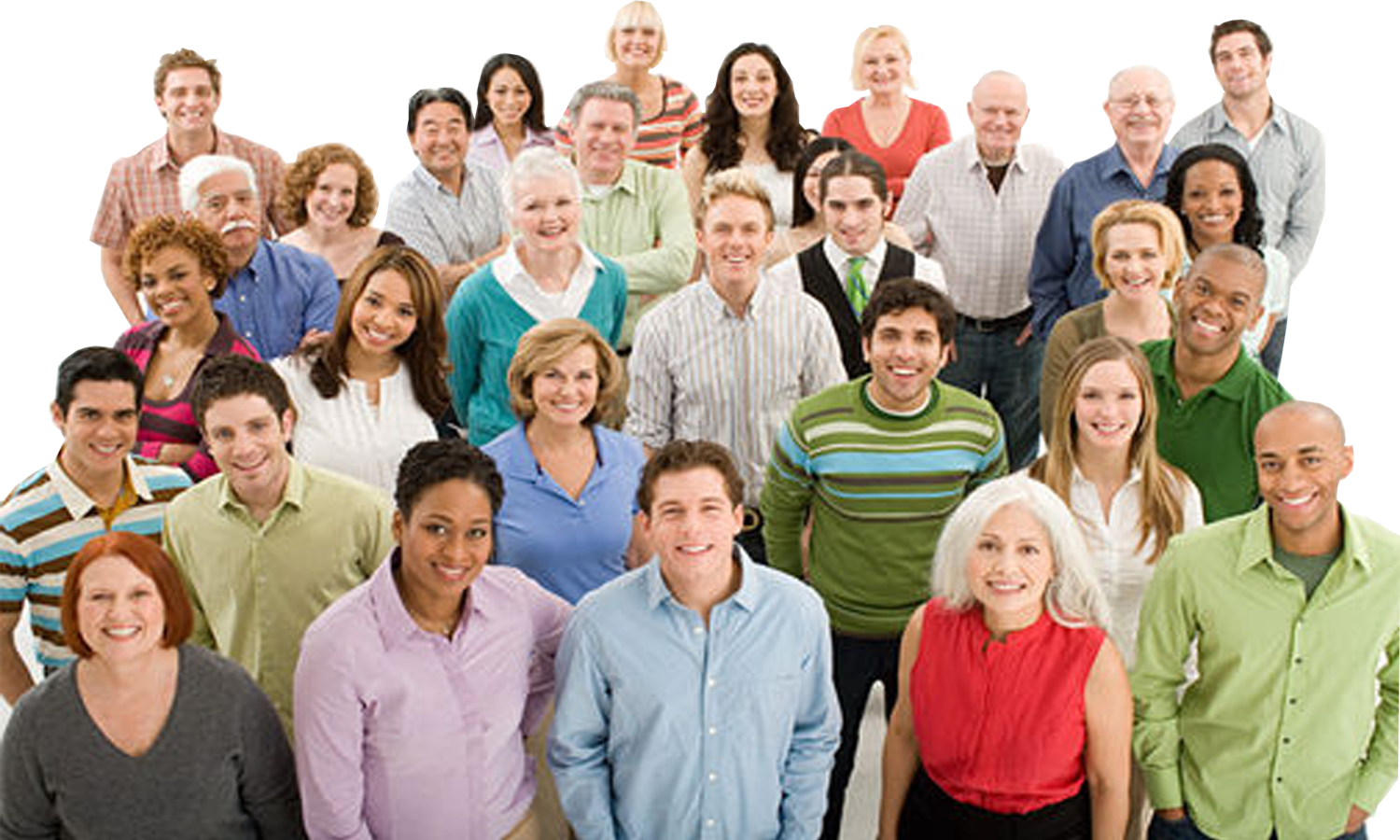 19/30
RDE = Rules Developed Experimentation
Alias: Development of MicroScienceGoal: Finding minds of given characteristicsExample: Peter Coleman (conflict resolution in Israel)       Scenaria:
		         1. $ to ALL                 2. Finding what they like, and make it!                 3. The best:                     Finding mindsets who like to cooperate online,                     and offering them a business opportunity :)
20/30
A RESTAURANT EXAMPLE
Step#1: Talk and Google, to understand the essence!
Step#2: Make 6 Silos (e.g., music, food, wines, ambience, ...)
Step#3: Make 6 elements per Silo (slogans)               This results in 36 marketing slogans, some good some bad:               IdeaMap will rank them and will give each one a weight               Those above a threshold: Good               Those below the threshold: Bad
                     Examples:        	          a. Food, wine, and opera - the best choice for the first date        	          b. Select tunes to fit your wine bouquet                   c. ...               These should be generated by a PsychoAnalyst! Long story!
21/30
Step#4: Submit all 36 to IdeaMap, after the MJ is ready for you.               This means: An account was formed to which you log in.               Upon creation of the account: Type 36 elements and press SUBMITStep#5: Get 48 vignettes, each one 2 questions; each question 1 to 9.Step#6: Find the polling agency               and give them demographic requests for 300Step#7: Polling in which the polling agency (PA) does not see vignettes!               PA sends only the URL to polling individuals (PI)               PI = pollees or pollers               PIs log in remotely and click 96 times.
22/30
Step#8: Consistency check by IdeaMap               If an inconsistency is caught, MJ re-requests N repeats,        	      and specifies their demographics.               If the PA assumes abuse (getting more than 300 w/o pay),               MJ shows the inconsistencies!Step#9: Getting reports, manual clustering,               and selecting top 3 slogans for each cluster.         INSERT SLIDES 16-20 THAT EXPLAIN THE PROCESSStep#10: Shipping top 3 slogans for each cluster to media!                 Billboards, TV, Radio, Web, ...                 Maximal number of slogans for a campaign: 5
23/30
TYPING
Axiom#1: The compile time axiom!             Type them before they get to the restaurant,             e.g., when making the reservation,             via web (interactive login)             or phone (direct call or call center).
Axiom#2: After they come, they do not like to "push buttons",             so if you have a "fresh-from-the-oven" offer,             or the guest just dropped-in un-announced,             the value exchange must be considerable             (TABLET with 3 questions to select a free appetizer).
Final GOAL: Increased the spending and many happy returns :)
24/30
ANALYSIS OF THE OPTIMAL NUMBER OF TYPING QUESTIONS!
INSERT 3 VM PAPERS IN IEE and 1 IN IEEE!
25/30
ESSENCE
Experimental design: Sets the vignettes
    Linear regression deconstructs combinations,and detects lies as a byproduct
    Clustering and discriminant function analysis: Create Qs for Typing
    Empathy mining: Media based preprocessor - ongoing research!
26/30
MyPapers!
Milutinovic, V., A Comparison of Suboptimal Detection Algorithms Applied to the Additive Mix of Orthogonal Sinusoidal Signals, IEEE Transactions on Communicatiions, Vol. COM-36, No. 5, May 1988, pp. 538-543. 

Milutinovic, V., Knezevic, P., Radunovic, B., Casselman, S., Schewel, J., Obelix Searches Internet Using Customer Data, IEEE COMPUTER, July 2000 (impact factor 2.205/2010).

Milutinovic, V., Cvetkovic, D., Mirkovic, J., Genetic Search Based on Multiple Mutation Approaches, IEEE COMPUTER, November 2000 (impact factor 2.205/2010).

Milutinovic, V., Ngom, A., Stojmenovic, I., STRIP --- A Strip Based Neural Network Growth Algorithm for Learning Multiple-Valued Functions, IEEE TRANSACTIONS ON NEURAL NETWORKS, March 2001, Vol.12, No.2, pp. 212-227 (impact factor 2.889/2010).
27/30
MyFP7s
BalCon
    ProSense
    ArtTreat
    HiPeac
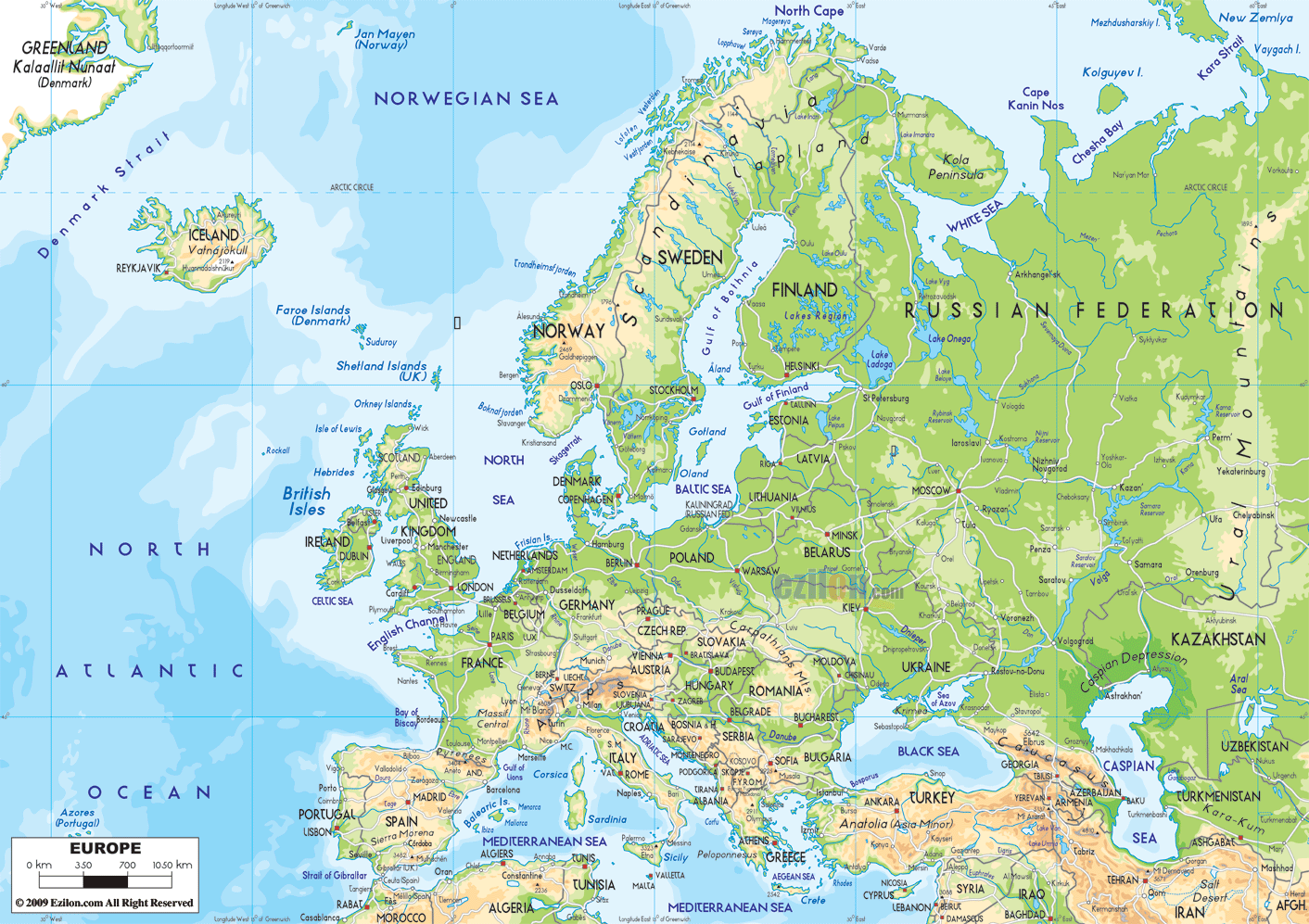 28/30
NB:1. Using induction (datamining) create rules2. Using deduction (from global to specific)    create questions from which one can deduce3. Example: Cooperation over children!ENABLERS:1. Technology enables each individual     to be addresses in a different way2. Condition: Modern behavior3. Example: Drop in who does not push buttons ;)STRATEGIC LAYERS:1. SRB -> Europe2. JPM == World3. MAT == Universe
29/30